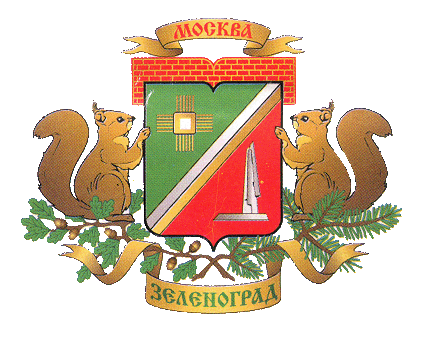 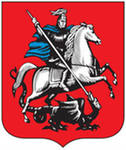 Инновационный 
территориальный кластер 
«Зеленоград»
Зеленоградский административный округ
г. Москвы
2012 г.
Организация-координатор – ОЭЗ «Зеленоград» (Филиал ОАО «ОЭЗ» в г. Москве)
Москва, Зеленоград, Савёлкинский проезд, 4, тел: +7 (495) 739-64-02, факс: +7 (495) 739-64-03
www.oez-zel.com, info@oez-zel.com
Инновационный территориальный кластер «Зеленоград»
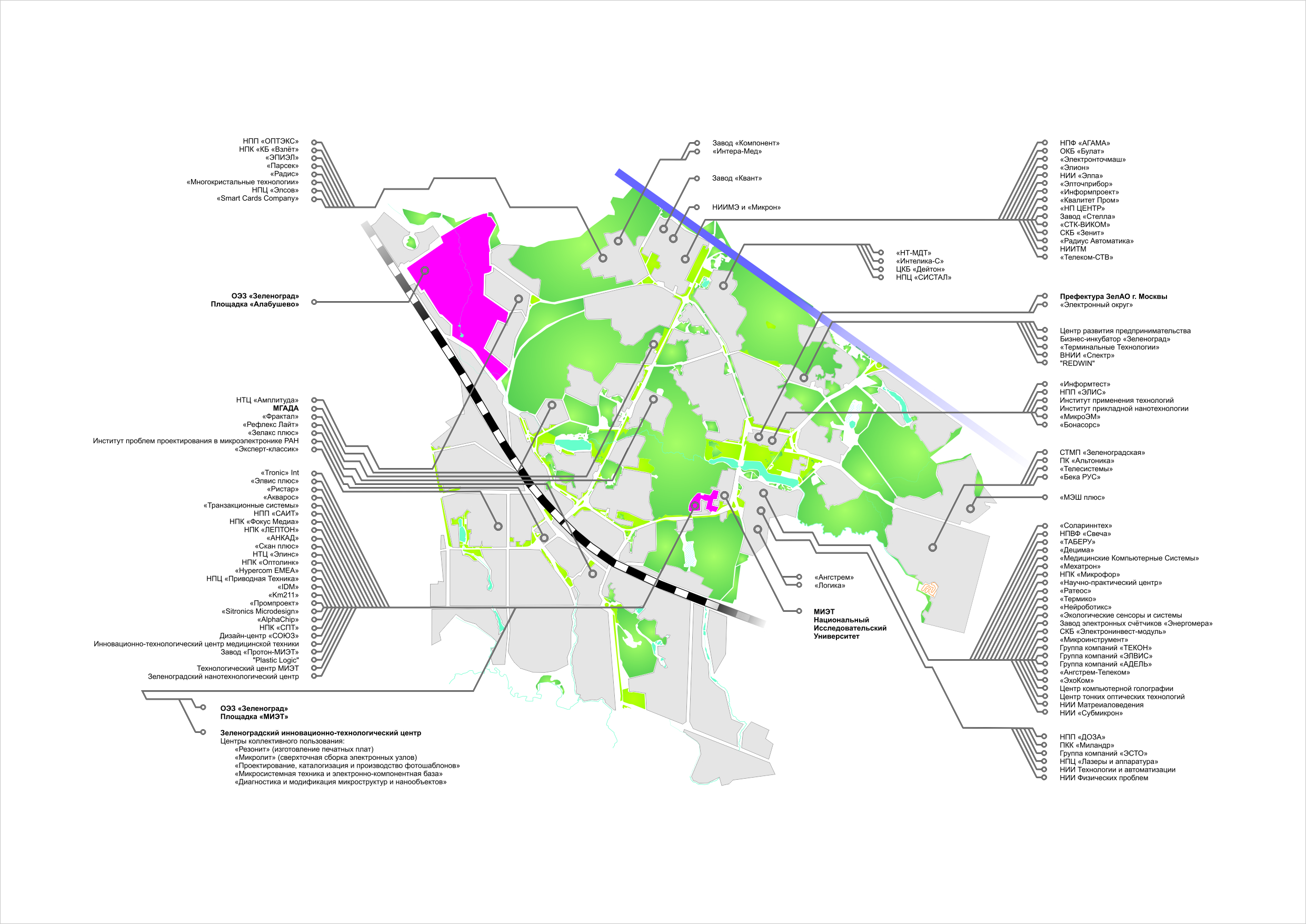 Специализация участников кластера:
Микро- и наноэлектроника (электронная компонентная база)
Электронные приборы и аппаратура
Комплексные технические  IT-системы на базе электронных приборов и аппаратуры
Количество участников
кластера - 150
Ключевые участники кластера
Бизнес:
	Ядро кластера – около 20 компаний, в т.ч. ОАО «НИИМЭ и Микрон», группа компаний «Ангстрем», Группа компаний «Зеленоградский ИТЦ», ЗАО «Зеленоградский нанотехнологический центр», Группа компаний «Элвис», ОАО «ЗАВОД «КОМПОНЕНТ», ЗАО «Пластик лоджик», ЗАО «НТЦ Элинс», ОАО «НТ МДТ»
Образование:
	инженерное образование: НИУ МИЭТ (Московский институт электронной техники) - ведущий ВУЗ России по микроэлектронике, 8-ое место в рейтинге технических ВУЗов России по объему коммерциализации разработок
	бизнес-образование: МГАДА (Московская государственная академия делового администрирования), ИМБО (институт международного бизнес-образования)
Наука:
	Государственный научный центр НПК «Технологический центр», НИИФП, ВНИИФТРИ, НИИТМ, НИИМВ, ИППМ РАН
Инфраструктура:
	ОЭЗ «Зеленоград», Зеленоградский инновационно-технологический центр (ЗИТЦ), Зеленоградский нанотехнологический центр (ЗНТЦ), технопарк «Зеленоград», специализированная территория малого предпринимательства, бизнес-инкубатор и Центр развития предпринимательства.
Власть:
	Правительство Москвы (Департамент науки, промышленной политики и предпринимательства), Префектура ЗелАО г. Москвы
СМИ:
	Городской интернет-портал “Zelenograd.ru”
Ключевые параметры кластера
Зеленоград
Географическая локализация  - Зеленоград (ЗелАО г. Москвы)
Территория - 3720 га
Население - 221,7 тыс. чел.
Трудоспособное население с высшим образованием - 44%

Кластер
Количество участников кластера - 150
Совокупная выручка участников кластера (2011) - 24,7 млрд. руб.
Доля экспорта участников кластера (2011) - 28%
Доля малых и средних компаний в экономике кластера - 21%
Удельный вес инновационной продукции и услуг - 84%
Затраты на исследования и разработки (2011) - 4,9 млрд. руб.
Объем инвестиций на период до 2017 г. - 153 млрд. руб.
Уровни специализации участников кластера
Комплексные технические АйТи-системы на базе электронных приборов и аппаратов
Анкад,
Ангстрем
Телеком,
Элвис,
Скан Плюс,
ФокусМедиа,
 Зеленоградский ИТЦ
ИТ - системы
Завод КОМПОНЕНТ, Завод Протон-МИЭТ, Элион, Квант, Зелакс Плюс, Зелакс, Фрактал, Резонит, Микролит
Периферийные локальные 
подсистемы
Электронные приборы и аппаратура
Радиоаппаратура и приборы
Электронные блоки
Электронные узлы
Электронная компонентная база
Микросборки
Микро- и наноэлектроника
	(электронная компонентная база)
НИИМЭ и МИКРОН, Ангстрем, 
Технологический центр МИЭТ, Практик НЦ, 
 ЭКСИС, НИИ ФП , НИИ МВ, Зеленоградский нанотехнологический центр, ЭПИЭЛ, Амекс
Нано- и микросистемная техника
Интеллектуальные сенсоры
Электронная компонентная база
Нанотехнологии в микроэлектронике
Структура реализации продукции кластера
Совокупный объем реализации (2011) 24,7 млрд. руб.
Основные группы выпускаемой продукции
Электронные приборы и аппаратура
Динамика продаж (производства)
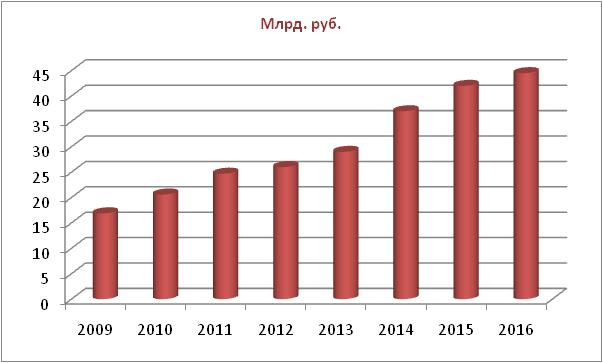 Прогноз
Рыночные позиции продукции кластера
Доля экспорта
0,01%
0,32%
Структура потребителей (внутренний рынок)
28%
47%
Внутренний рынок, млрд. руб.
Зарубежные рынки, млрд. руб.
Наличие компетенций
Сеть дизайн-центров, реализуется более 60 %  дизайн-проектов России
 Задействовано более 200 высококлассных проектировщиков
 Нормы проектирования 45 нм (мировой уровень)
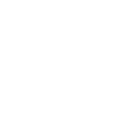 Федеральный центр проектирования и изготовления фотошаблонов
 Нормы проектировния и изготовления 180 нм
Национальный исследовательский университет МИЭТ
Освоено производство ЭКБ с технологическими нормами 90 нм
 Осваиваются технологии изготовления микро- и наносистемной техники
Технология изготовления электронных узлов соответствует мировому уровню
Сквозной цикл подготовки кадров, проектирования и изготовления продукции
Проектирование и изготовление фотошаблонов
Проектирование интегральных микросхем, микро- и наносистем
Изготовление интегральных микросхем, микро- и наносистем
Проектирование и изготовление печатных плат
Проектирование,    моделирование, изготовление и испытание приборов и радиоэлектронной аппаратуры
Партнеры
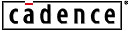 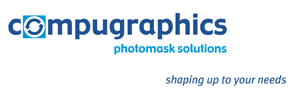 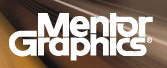 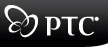 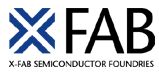 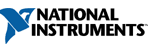 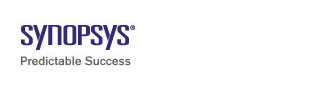 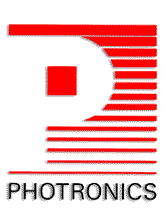 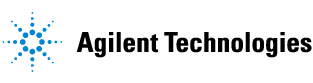 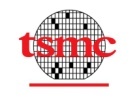 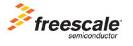 Органы управления кластером
Центр координации
развития кластера
(ОЭЗ «Зеленоград»)
Совет кластера
(около  40 человек)
Партнеры кластера
(институты развития, эксперты и компании-партнеры кластера)
Бизнес
ВУЗы
НИИ
Власть
Инфраструктурные организации
СМИ
Участники кластера
граница кластера
Совет кластера
Компетенция: 
утверждение стратегических решений по развитию кластера, в т.ч. утверждение и корректировка Программы развития кластера;
обсуждение ключевых вопросов развития кластера;
прием/исключение участников кластера.

2.      Представительство:
в Совете кластера представлены все группы интересантов:
Бизнес,
ВУЗы,
НИИ,
Власть,
Инфраструктурные организации,
СМИ
Партнеры кластера (институты развития, эксперты и компании-партнеры кластера)
Не менее 50% Совета кластера – представители успешных бизнес-компаний Зеленограда.

3.      Без образования юридического лица.

4.      Голосование:
нет привилегированных голосов;
1 участник  = 1 голос;
кворум – 50% членов Совета;
принятие решений на очном голосовании простым большинством от числа присутствующих.

5.      Любой участник может предложить вопрос для обсуждения. 

6.      Совет кластера собирается по мере необходимости, но не реже 1 раза в год. Совет может собираться по инициативе ЦКРК (Центра координации развития кластера) или по требованию не менее 5 членов Совета.
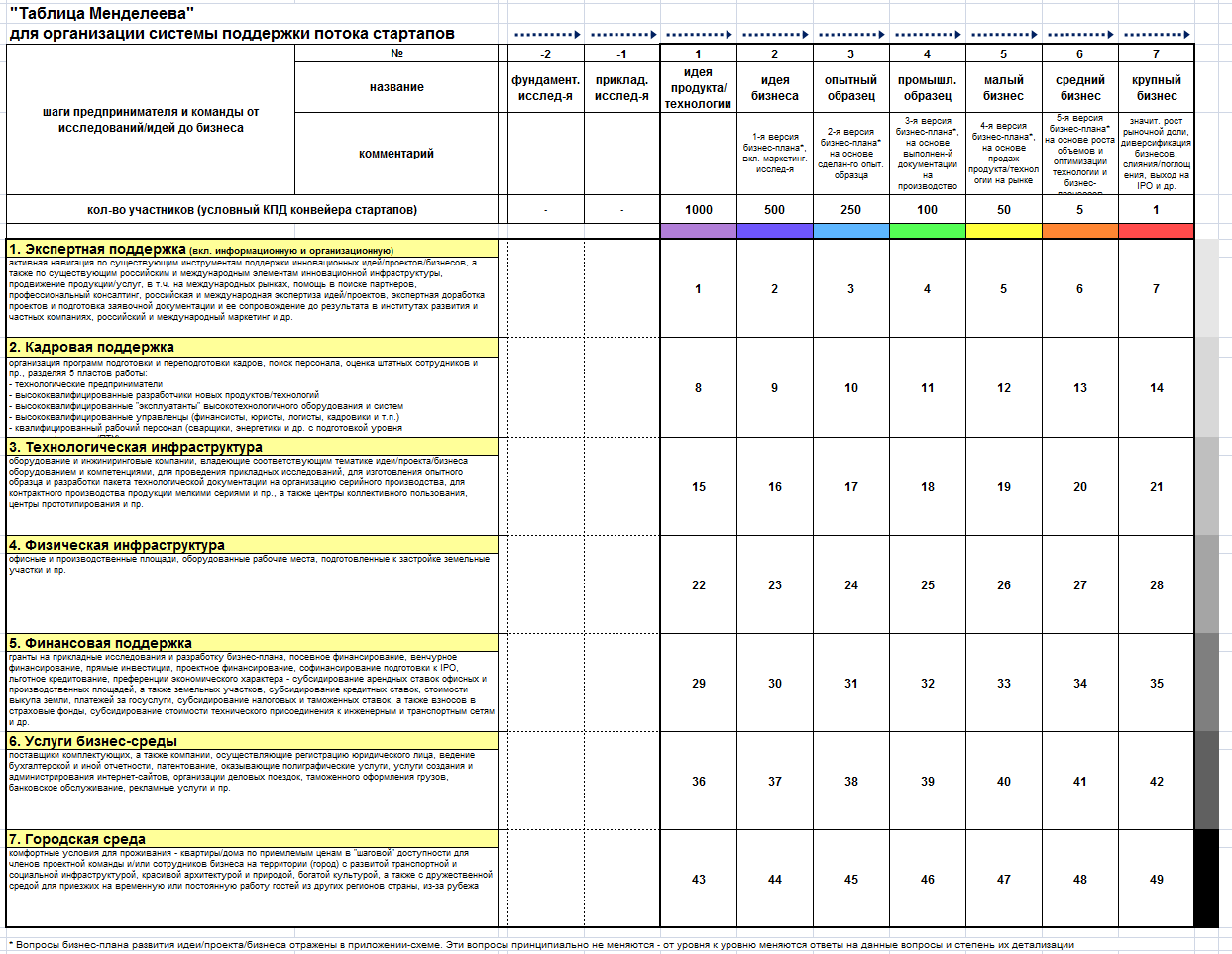 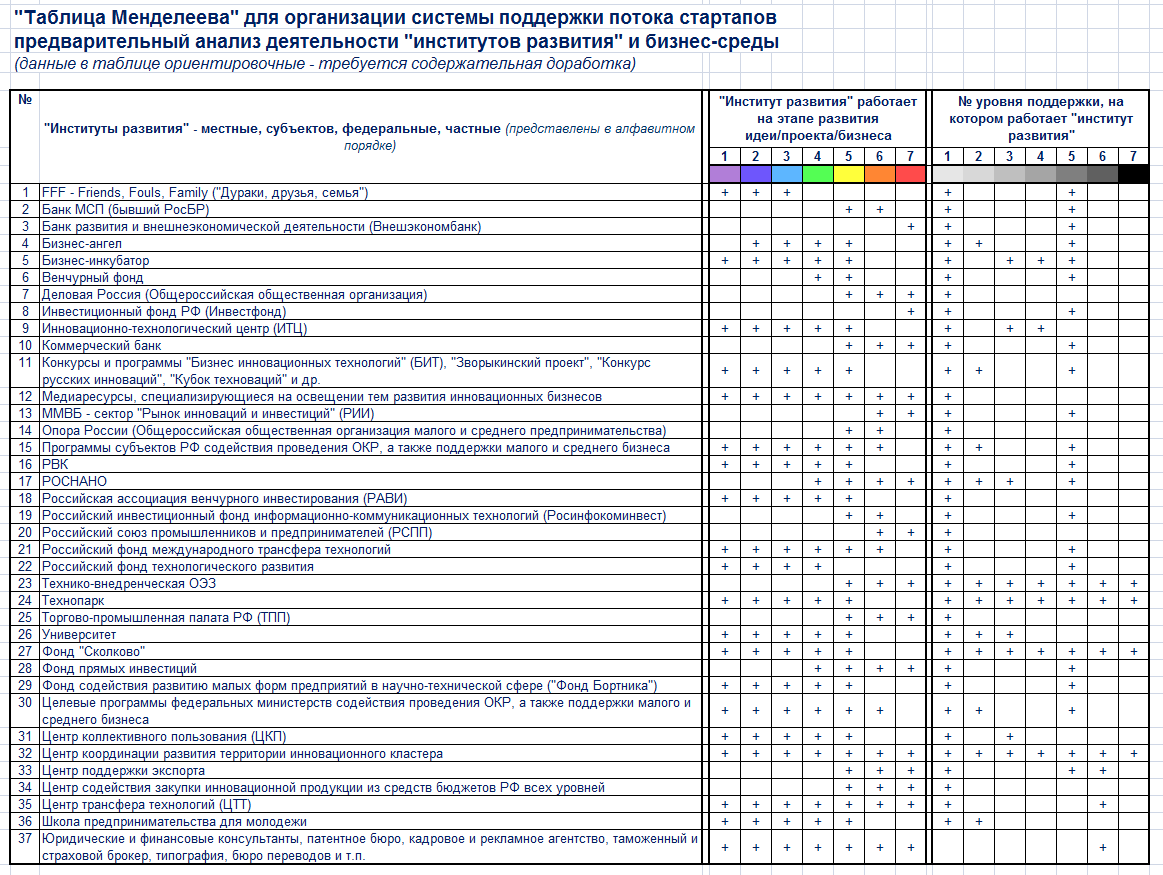 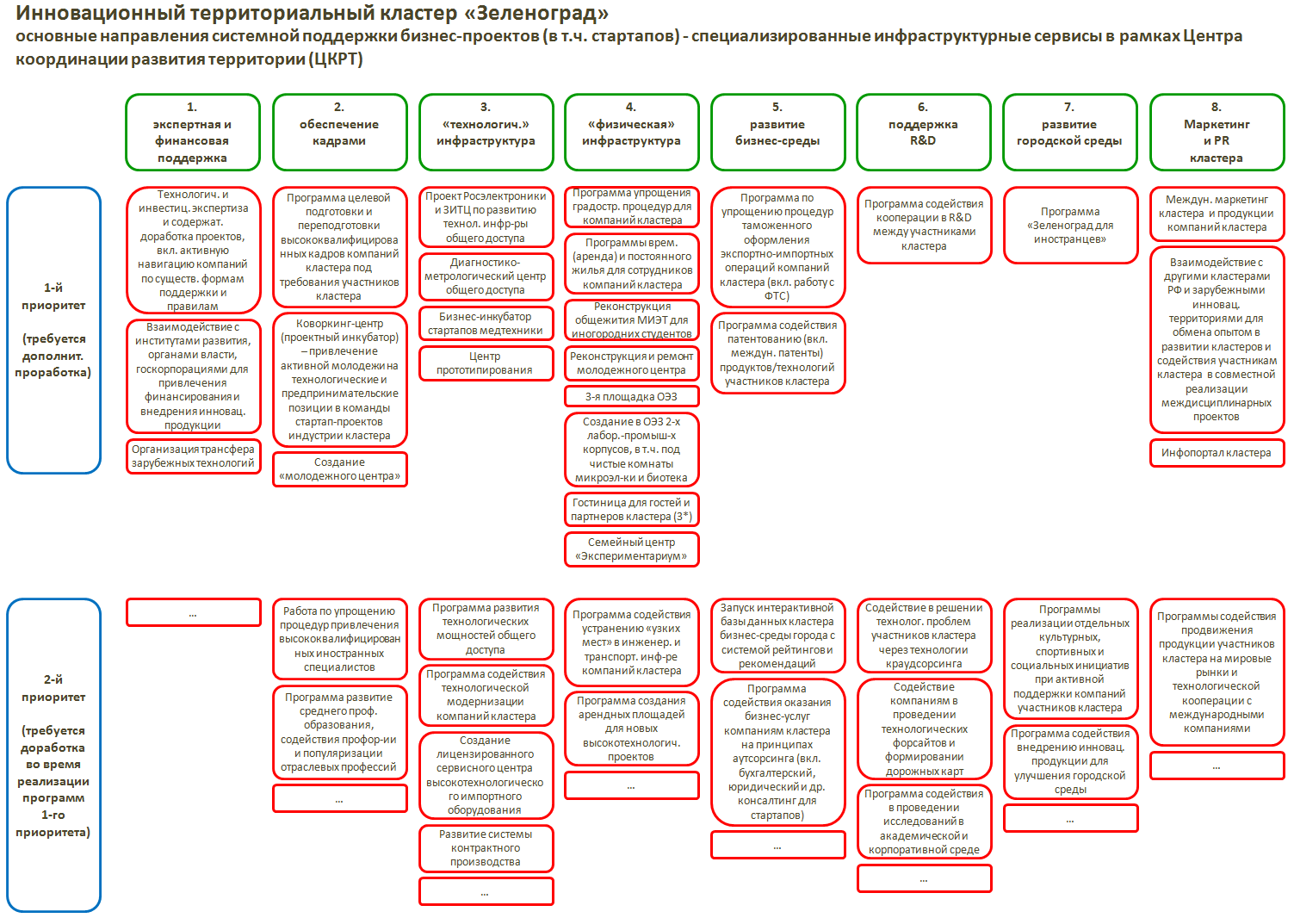 Организация работы сотрудников ЦКРК с компаниями-участниками кластерапо разработке и реализации проектов развития кластера
Центр координации развития кластера (ЦКРК)
граница кластера
Направление 1
Направление 2
Направление 3
Направление 4
Направление 5
Направление 6
Направление 7
Направление 8
рабочая группа №1
с руководителями и специалистами компаний-участников кластера, 


а также с экспертами и коллегами из др. кластеров и компаний-партнеров кластера (вкл. институты развития)
Центр координации развития кластера(ОЭЗ «Зеленоград») – «исполнительная дирекция» кластера
Сотрудники ЦКРК организуют работу Центра по предметным направлениям в рамках ПРЕДМЕТНЫХ РАБОЧИХ ГРУПП, организуя работу руководителей и сотрудников компаний-кластера, а также экспертов из компаний-партнеров и других кластеров.

Задачи рабочих групп по каждому предметному направлению:
Сбор и аналитика проблем по направлению. 
Сбор и аналитика возможностей по направлению. 
Генерация идей для решения проблем или реализации возможностей.
Проработка идей до стадии проекта (исполнители, бюджет, юридическая схема, план работы, KPI исполнителей и т.п.) 
Подготовка проработанных проектов к утверждению на Совете кластера (включая обсуждение и согласование проекта с внешними экспертами).
Запуск (инициация) проекта.
Мониторинг, координация и поддержка проекта, находящихся на реализации или самостоятельная реализация проекта.
Корректировка проекта, в т.ч. инициация корректировки проекта Советом кластера. 
Приемка результатов проекта.

А также:
Анализ ограничений и возможностей в федеральных и региональных «правилах работы» (вкл. законодательство), формулирование предложений по внесению изменений и содействие органам
Анализ российской и мировой практики по решению проблем по данному направлению
Организационная работа:
организация очной и удаленной работы групп (в том числе в рамках специальных экспертных сессий кластера);
ведение раздела инфопортала по своему направлению;
организация и участие в совещаниях, встречах, поездках, мероприятиях по своему направлению.
Проекты программы развития кластера
Общим Собранием участников кластера утверждено правило: 
в качестве проектов кластера принимаются только проекты,
которые будут способствовать развитию 10 и более участников кластера
1. ОАО «Зеленоградский инновационно-технологический центр    
Создание инженерной инфраструктуры общего доступа для организации участниками кластера производств по освоению базовых нано- и микроэлектронных технологий. 

2. ОАО  «Зеленоградский нанотехнологический центр»
Создание специализированного диагностико-метрологического центра общего доступа для оказания услуг по исследованиям, диагностике, измерениям ЭКБ в том числе в нанометровом диапазоне. 

3. ОАО  «Завод Протон-МИЭТ»
Организация Зеленоградского открытого Центра прототипирования инновационной продукции. 

4. ЦВТ «ХимРар», Филиал ОАО «ОЭЗ» в г. Москве, Helix Ventures (США), Triple Ring Technologies (США)
Создание бизнес инкубатора старт-апов медицинской техники- инфраструктурной компании, предоставляющей услуги по бизнес-планированию, разработке прототипов и пилотных партий медицинской техники, экспертизе и коммерциализации медицинских изделий. 

5. Национальный исследовательский университет МИЭТ
Развитие системы адресной подготовки кадров под требования участников кластера. 

6. Национальный исследовательский университет МИЭТ
Создание специализированной инфраструктуры открытого общегородского Молодёжного инновационно-внедренческого центра.

7. Национальный исследовательский университет МИЭТ
Реконструкция и ремонт общежития МИЭТ для создания дополнительно имеющемуся фонду 300 мест для размещения иногородних студентов, магистрантов, аспирантов и докторантов. 

8. ОЭЗ «Зеленоград»
Создание Центра координации развития территории (исполнительная дирекция кластера) и реализация проектов мягкой инфраструктуры кластера .
результаты деятельности кластера на 2016 год
Увеличение доли «гражданского» сектора в общем объеме ВРП Зеленограда с 30% до 50%.		
Устойчивый рост ВРП «гражданского» сектора от 30% в год.
Увеличение в 1,5 раза доли экспорта в «гражданском» секторе экономики Зеленограда.
Создание инвестиционно привлекательной бизнес-среды.
Организация ежегодного международного форума и выставки в Зеленограде по ключевым технологиям кластера.
Через 4 года – запуск 50-ти высокотехнологичных стартапов в год.
Появление бренда Made in Zelenograd.